Bonjour
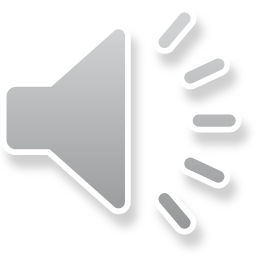 Première étape
► Revoir les bases étudiées au cours des leçons en classe
Revoir les points suivants:
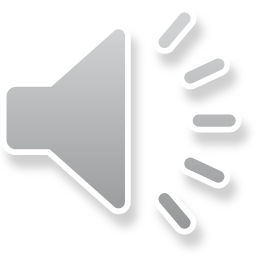 1. Le présent des verbes en –er, des verbes pronominaux, des verbes irréguliers vus en classe et des semi-auxiliaires
2. Les différentes formes interrogatives
3. La forme négative
4. Les déterminants : articles, adjectifs possessifs
5. Féminin, pluriel 
6. Le futur proche
Liens utiles
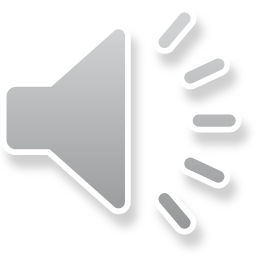 Présent
https://www.francepodcasts.com/2020/01/10/les-verbes-en-er-au-present/
Formes interrogatives
http://fleuh.fr/sample-page-2/les-interrogations/exercices-sur-les-interrogations/
Forme négative
https://www.lepointdufle.net/ressources_fle/negation_present.htm
Féminin, pluriel
https://www.lepointdufle.net/ressources_fle/accord_des_adjectifs.htm
Futur proche
https://wps.prenhall.com/ca_ph_parmentier_enbons_7/46/11984/3067975.cw/
Lexique
► Unité 1 à 6
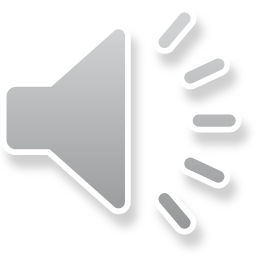 Productions écrites
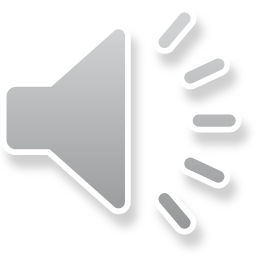 1. Vous êtes en vacances, vous écrivez à un/e ami/e. 
Vous racontez où vous êtes, avec qui, les activités que vous faites. Vous donnez vos impressions.
(80 mots minimum)

2. Vous recevez ce message, vous refusez l’invitation, vous dites pourquoi vous ne pouvez pas et vous faites une autre proposition. (80 mots minimum).
Bonjour!
Ça va? J’organise un petit séjour à la montagne le weed end prochain, nous sommes 3, il reste une place pour toi. On va faire des promenades et peut-être du ski. On part vendredi après-midi et on penser rentrer dimanche soir. Ça t’intéresse?
Bises
Marie